Briefing for a design review with your team.
Cover
Page
Project COMPLETESous Vide
Water Bath Heating Control System
Jane Smith
Fall 2022
Documentation that could be used to duplicate your design.
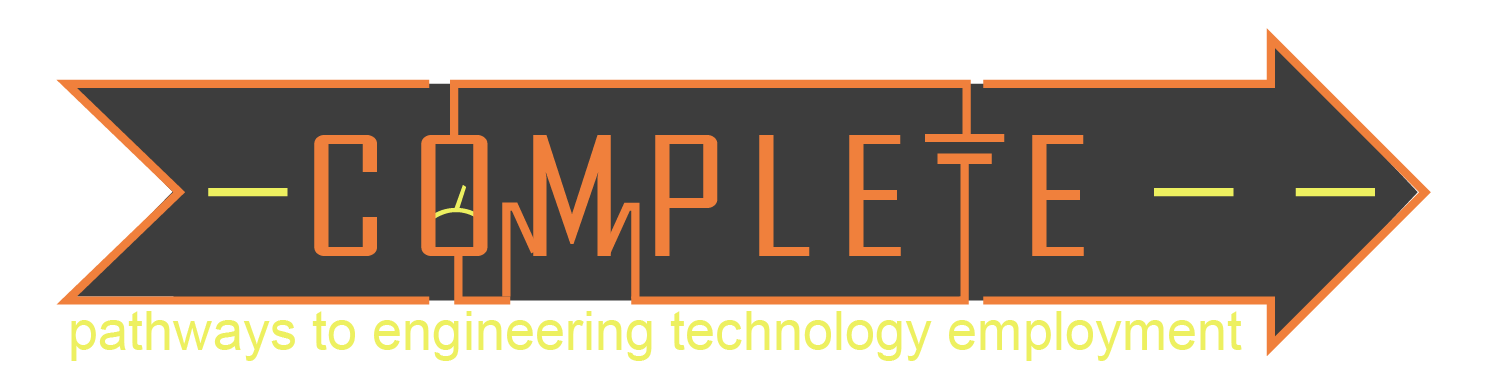 Sous Vide Project Rubric
Topics to Be Covered
Heating Control System Project
Project Description/Overview
Design/Build Process
Temperature Measurement and Calibration
Thermistor Circuit
Calibration and Programming
Setpoint Control and Offset/Scaling
Potentiometer Circuit
Offset and Scaling
Heater Controller
Cascading Switch
Power-On LED
Arduino Circuit Board Wiring
Photograph with labeled circuits / key components
Program Overview 
Flow Chart
Code (commented)
Summary/Process Control
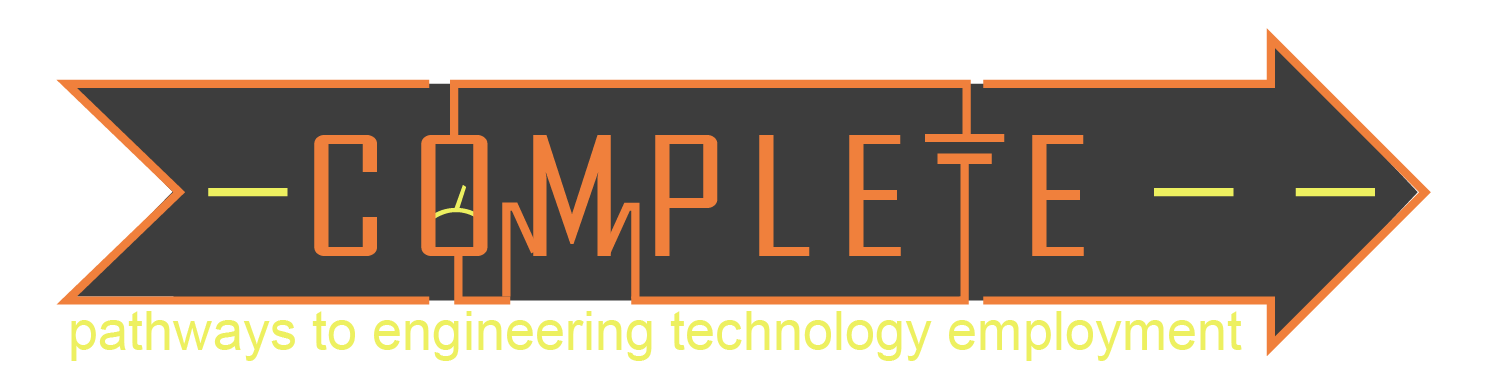 Project Description / Overview
What we set out to do and what this system basically does.
Design Goal(s)
Brief System Description
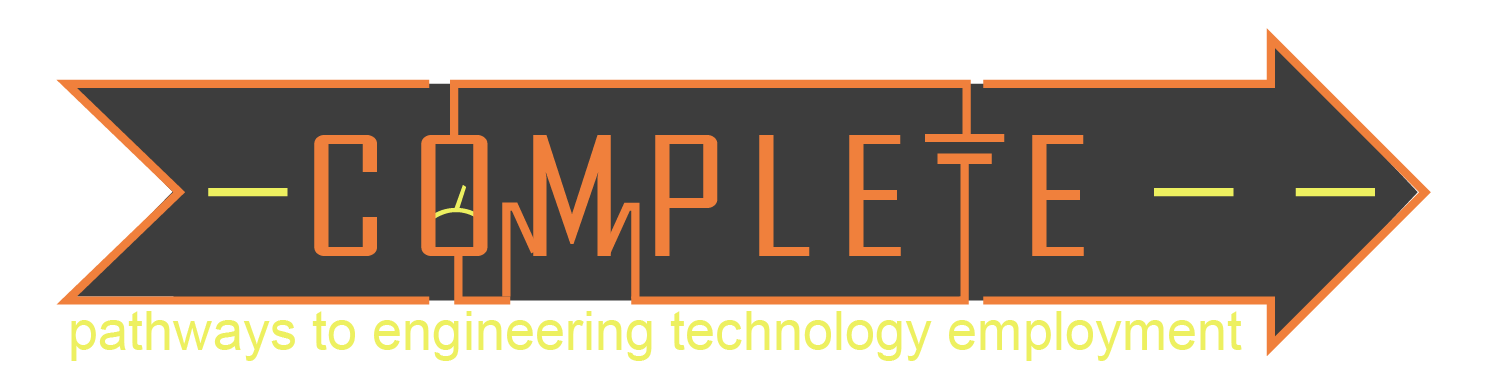 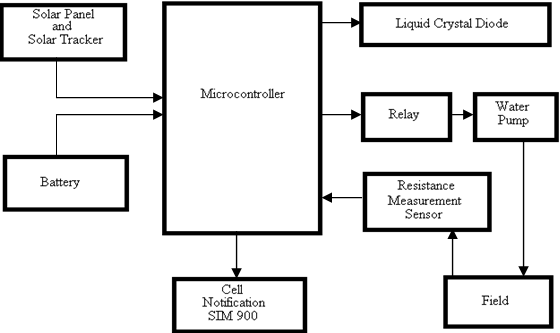 Block Diagram Example
Design/Build Process
How we moved through the hardware and software build(s).
Hardware: Circuits, Testing
Software: Program Build(s), Calibration, Data Collection…
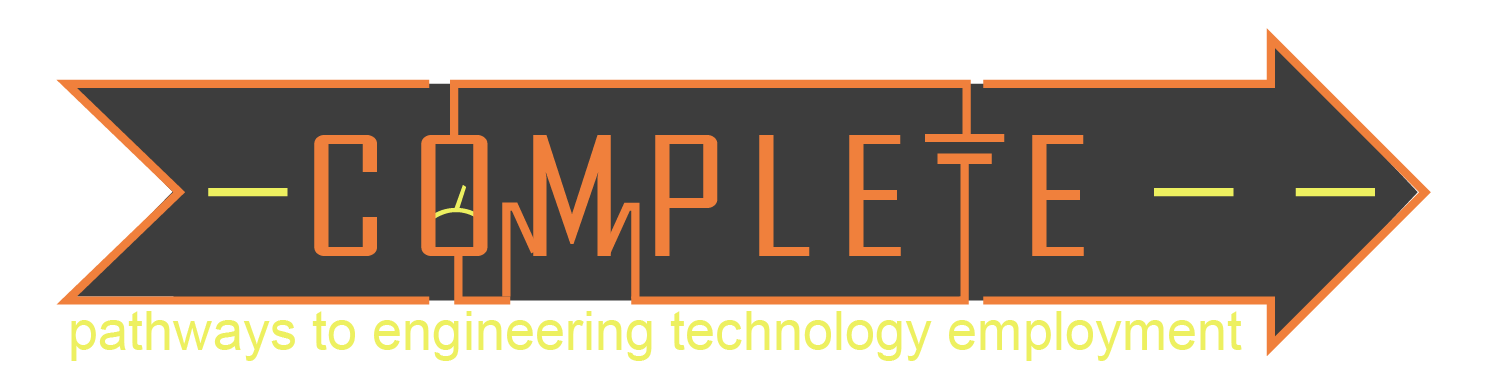 Temperature Measurement and  Calibration
Circuit/Components
Schematic
Calibration Process
Calibration Equation
Programming (code)
How we use a thermistor to measure (actual) temperature
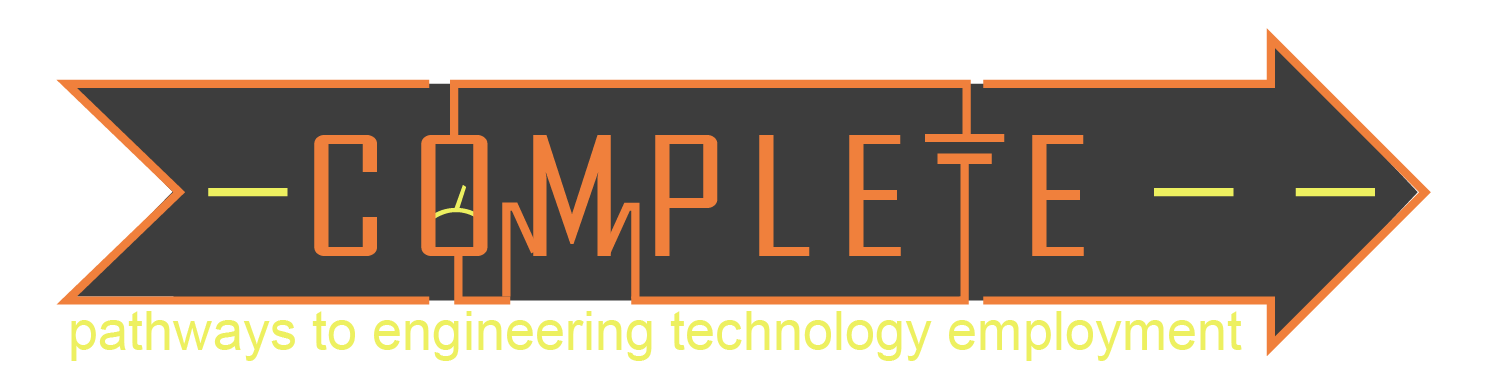 Setpoint Control Offset and Scaling
Circuit/Components
Computation of Offset and Scale Factor
Programming (code)
How we used a potentiometer to control the setpoint
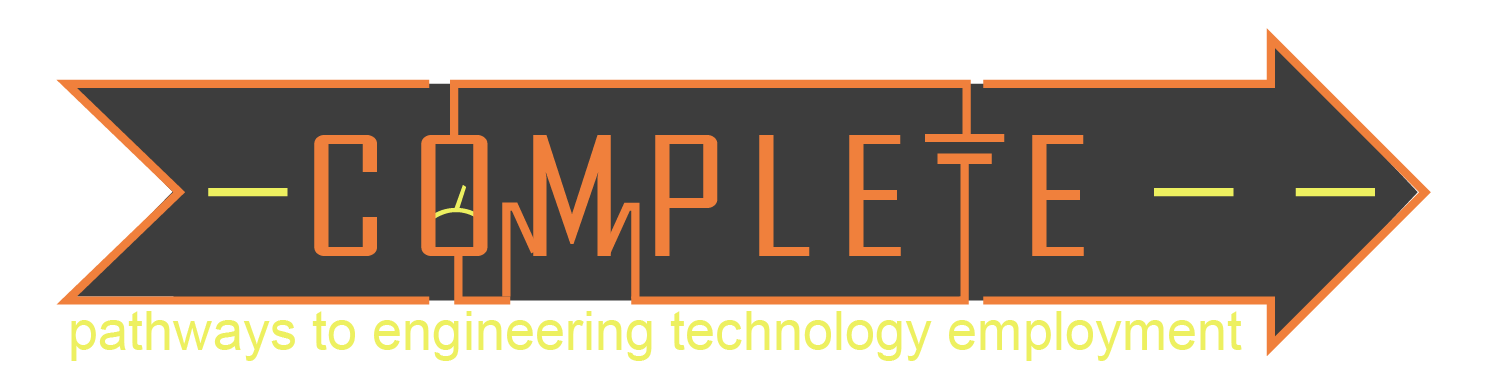 Heater Controller
Cascading Switch & Power-On LED Circuits
Schematic
Programming (code)
How we powered the heater resistor
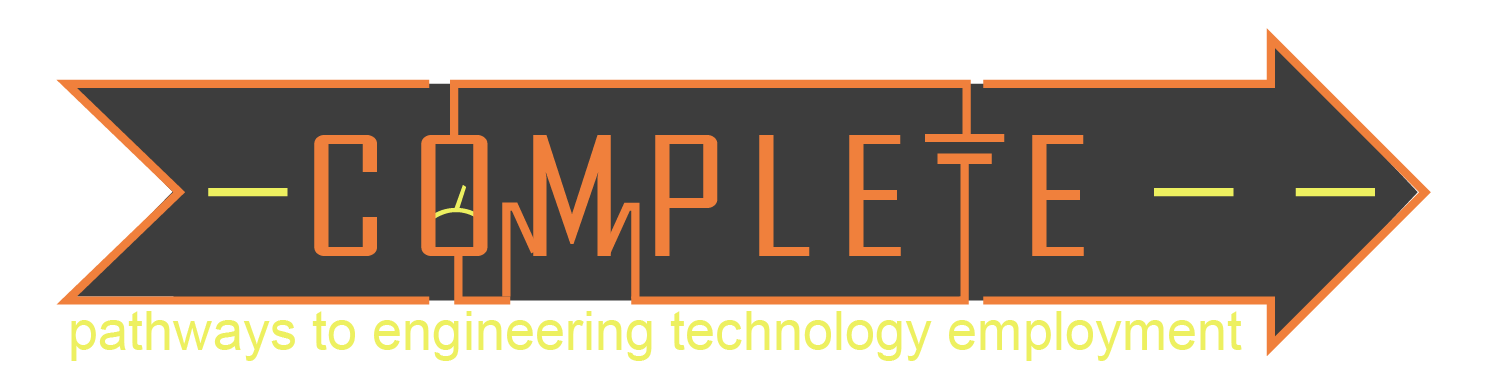 Circuit Board Wiring
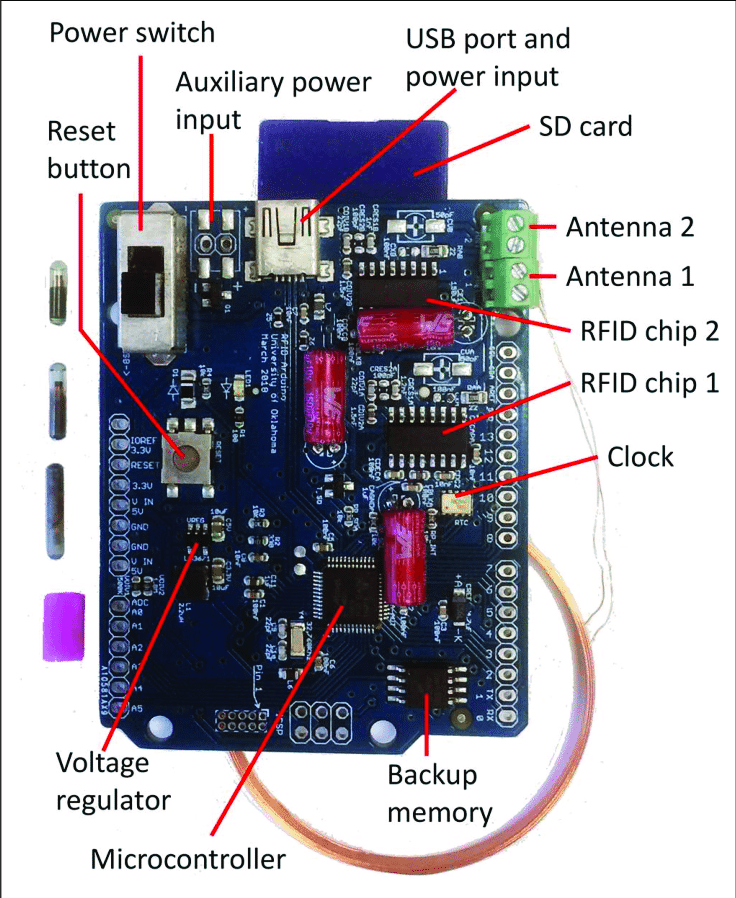 Photograph
Labeled Circuits / Key Components
Key components of Arduino that we used and circuits we built on the breadboard.
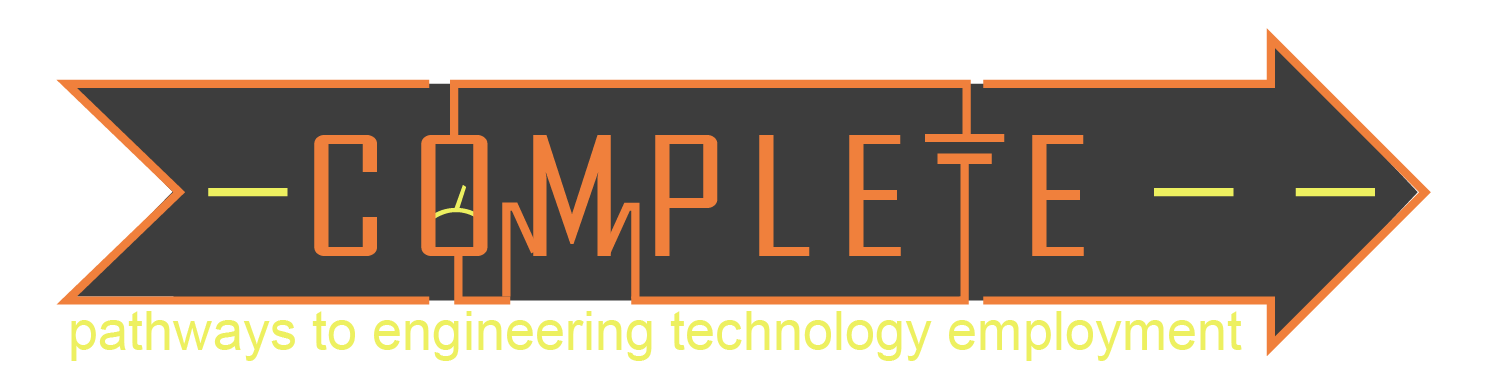 Final Program Flow Chart
Void Loop
Read Thermistor
All major elements of program arranged in a flow chart with connectors.
Compute
Temperature
> Setpoint?
Y
N
Turn Heater On
Loop
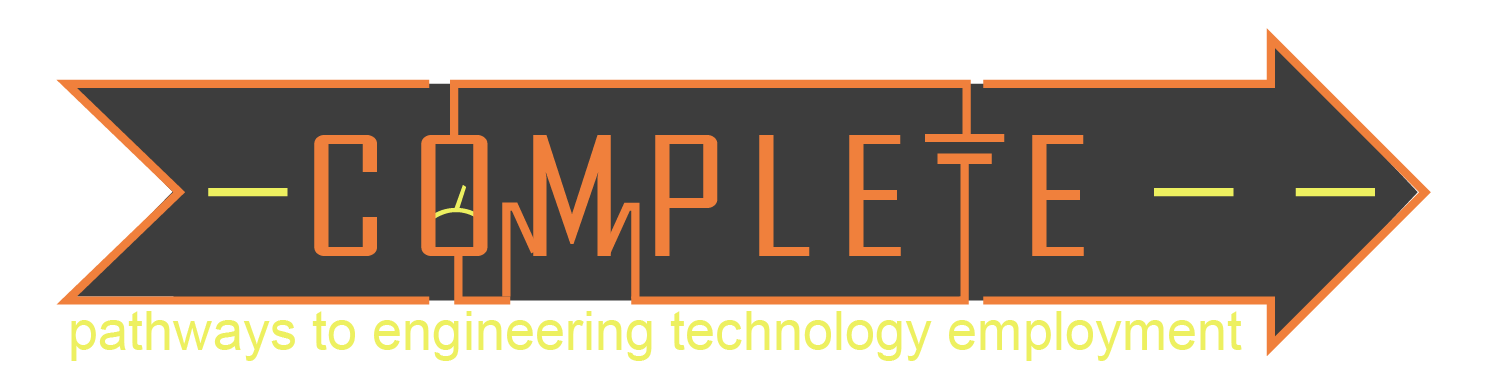 Final Schematic
Circuit schematics.
Labeled.
Could wire full project from this page.
Summary/Process Control
General takeaways from the project
Instrumentation & Process Control Concepts/Applications
How this would apply in industrial/”real world” application(s)